安全在你我心中
学生危机干预心理讲座
主讲：于国英
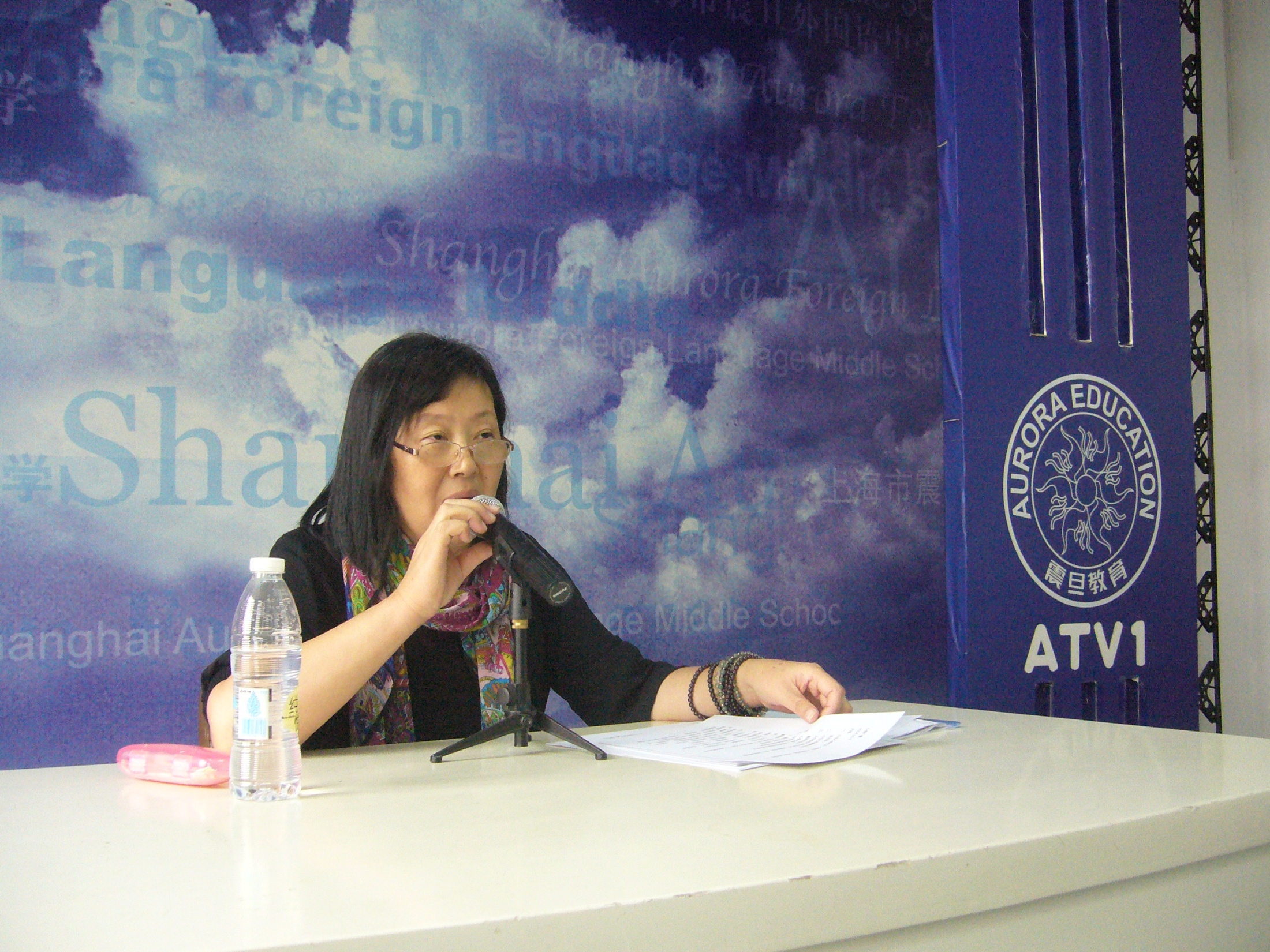